Clock Driver without change
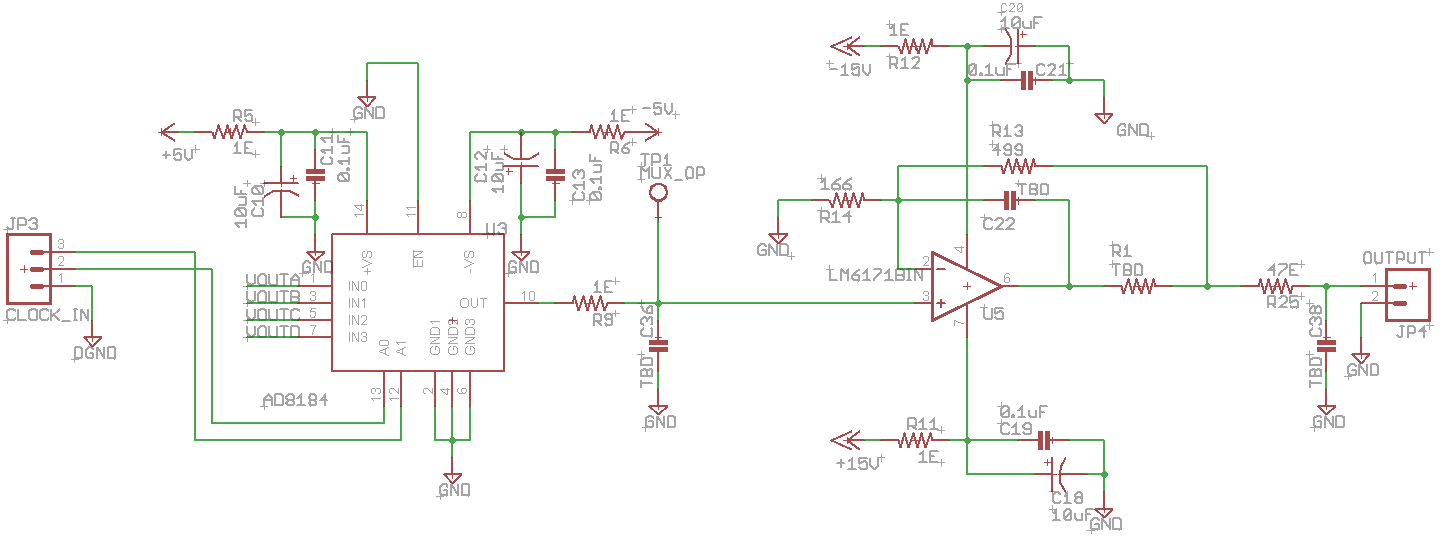 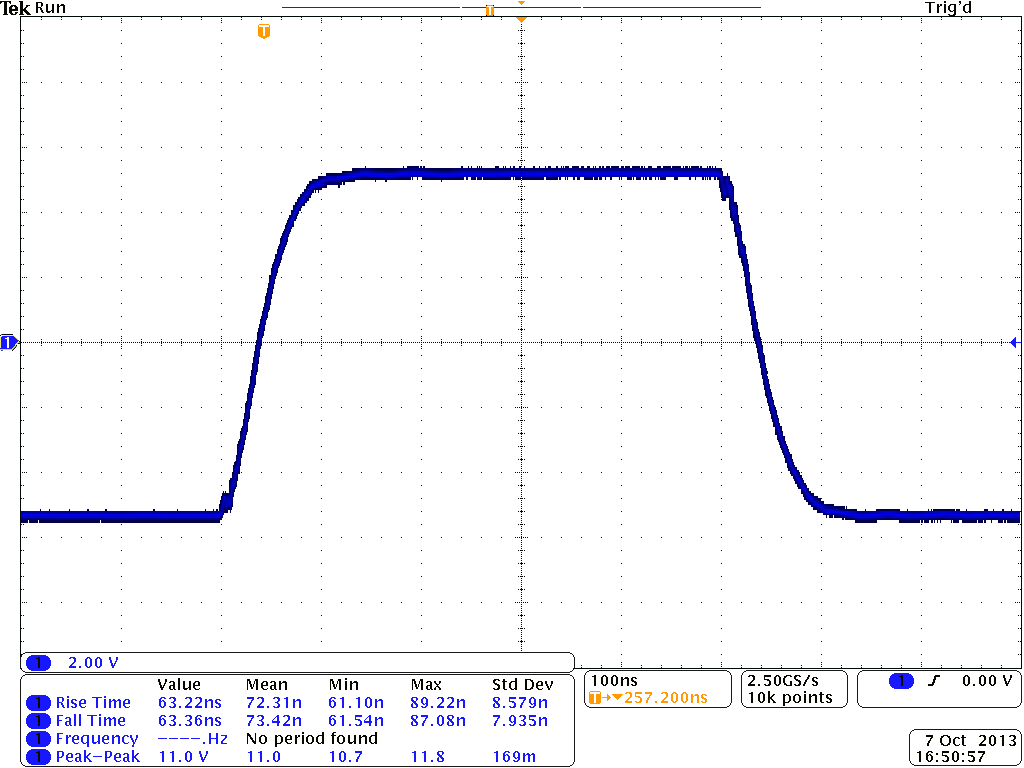 Result of Clock Driver without change
Changed values
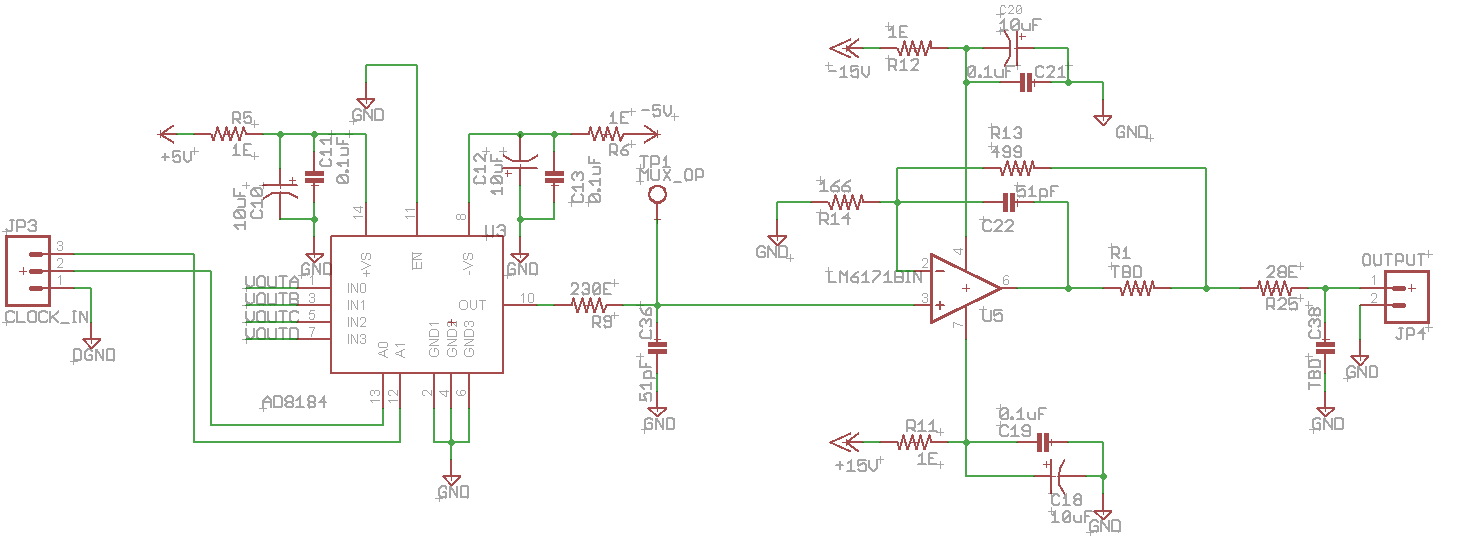 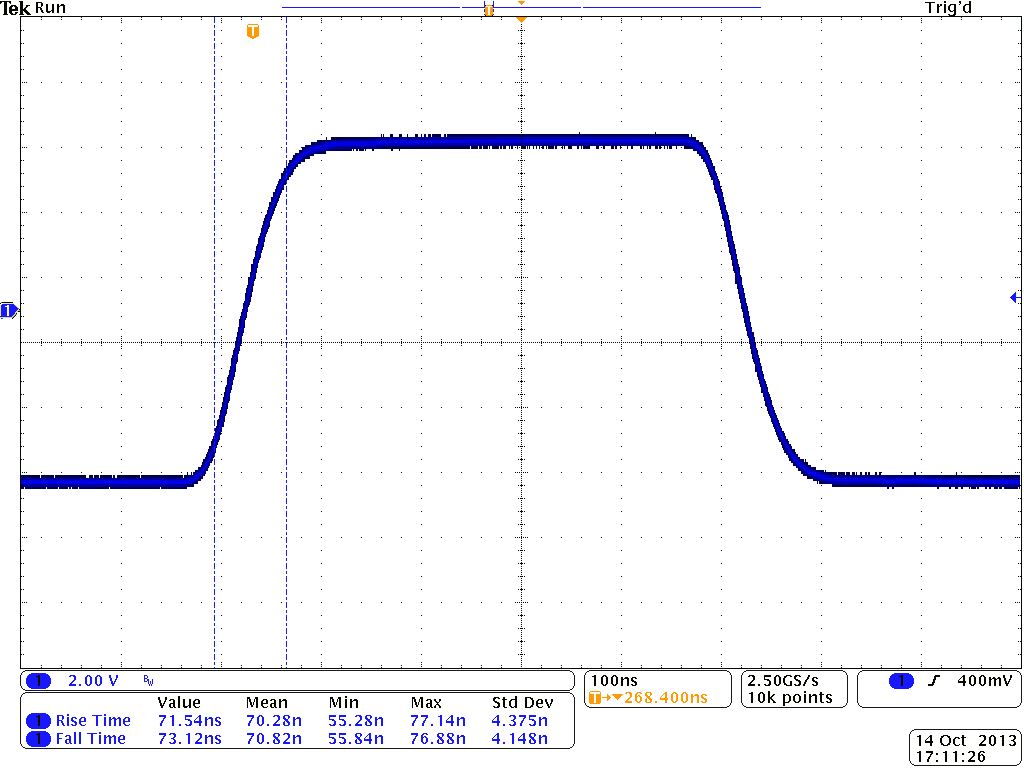 Result of Clock Driver with change